Project Werklamp
Puk van Zon MTD1B4a
Inleiding
Onderzoek
Schetsen
Spuugmodel
Werktekening
Problemen
eindontwerp
onderzoek
Internet

thuis
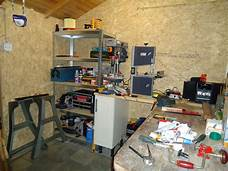 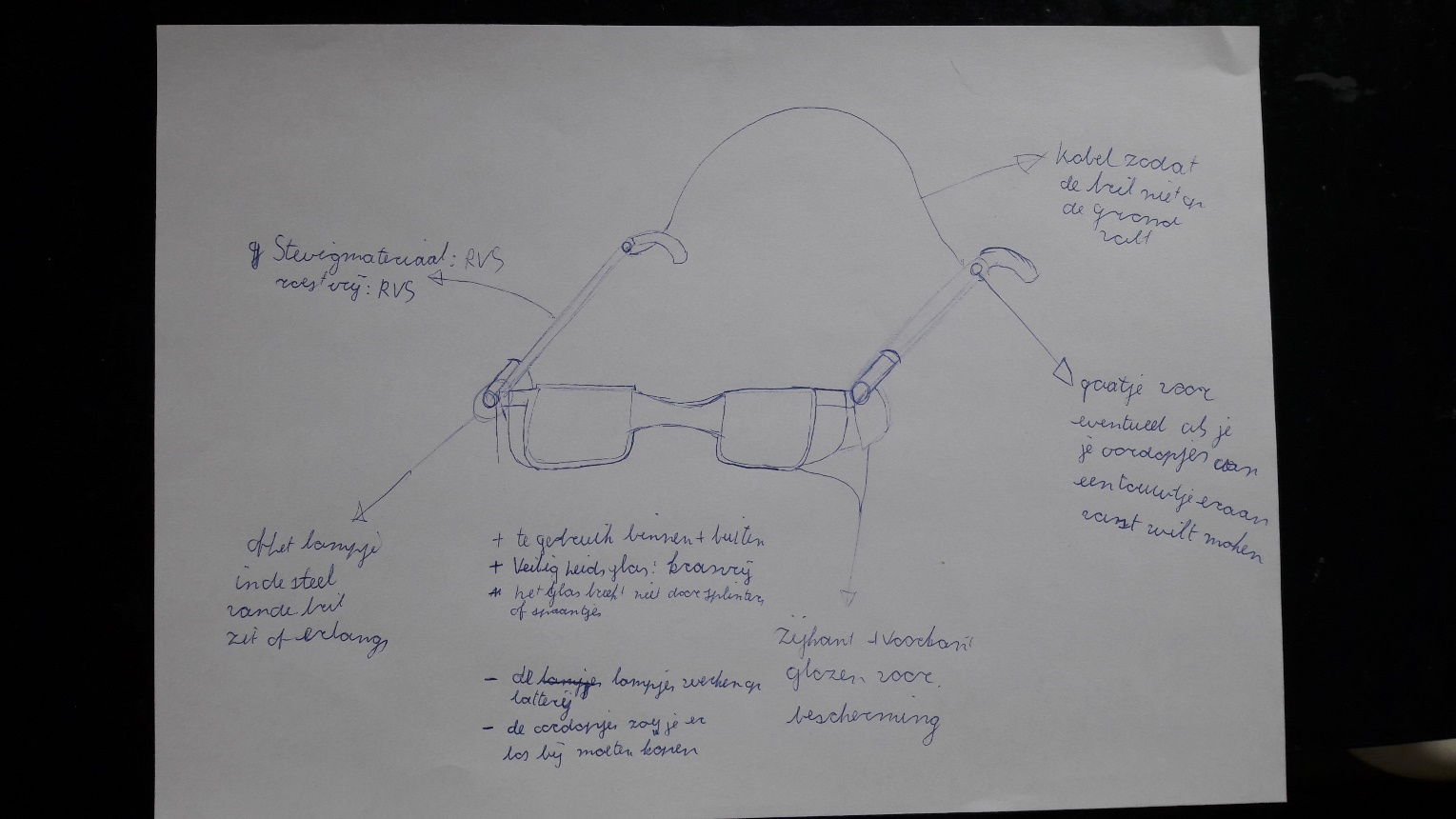 schetsen
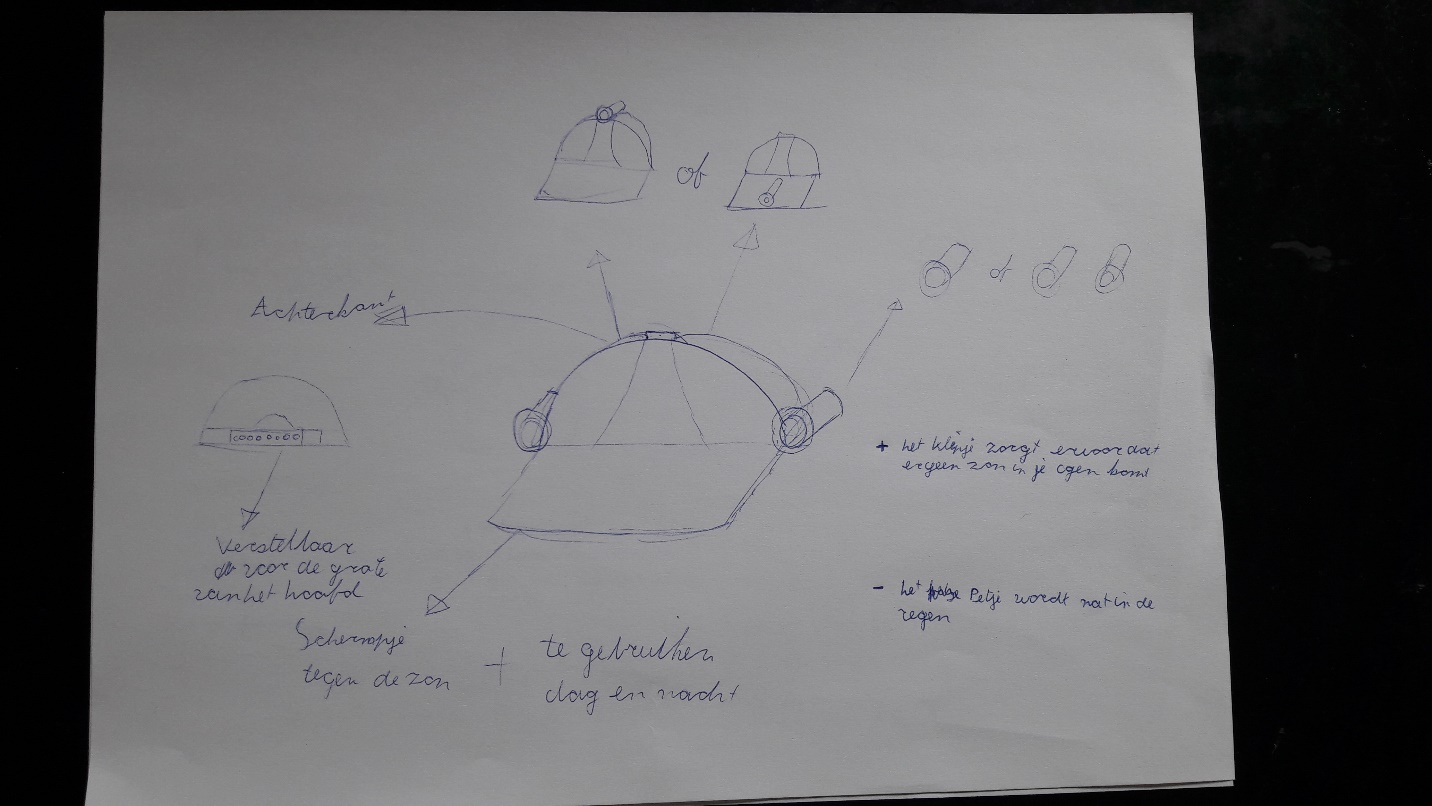 spuugmodel
verbindingstestd
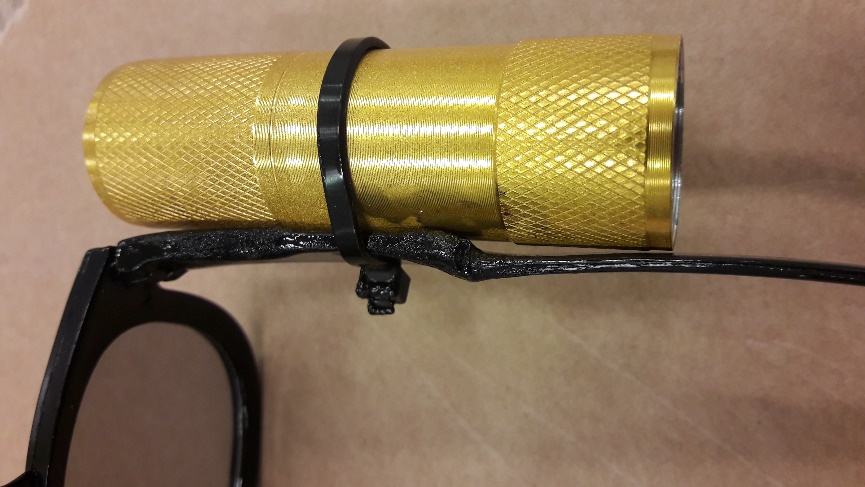 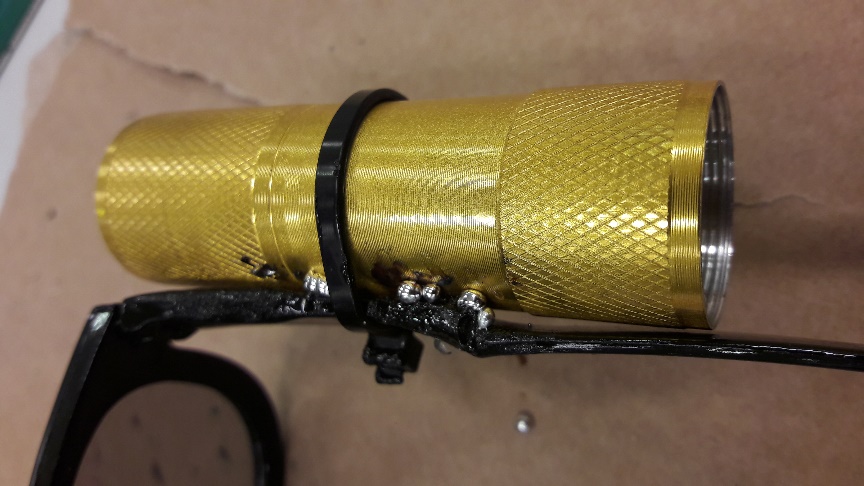 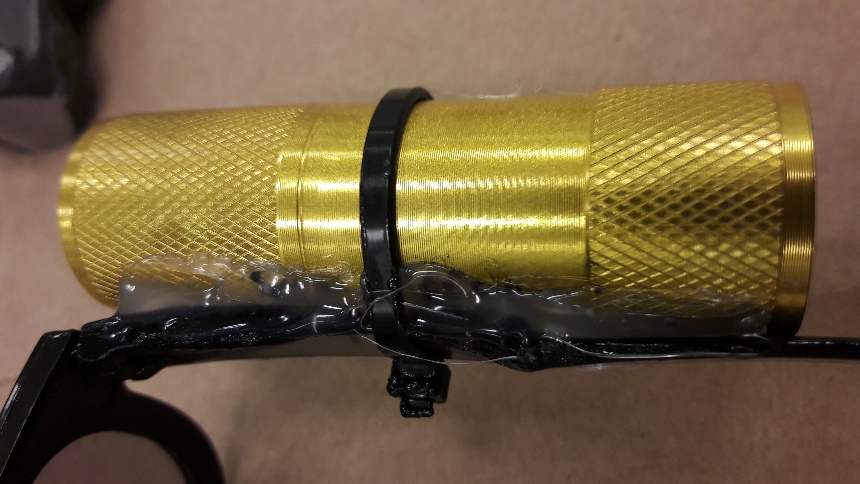 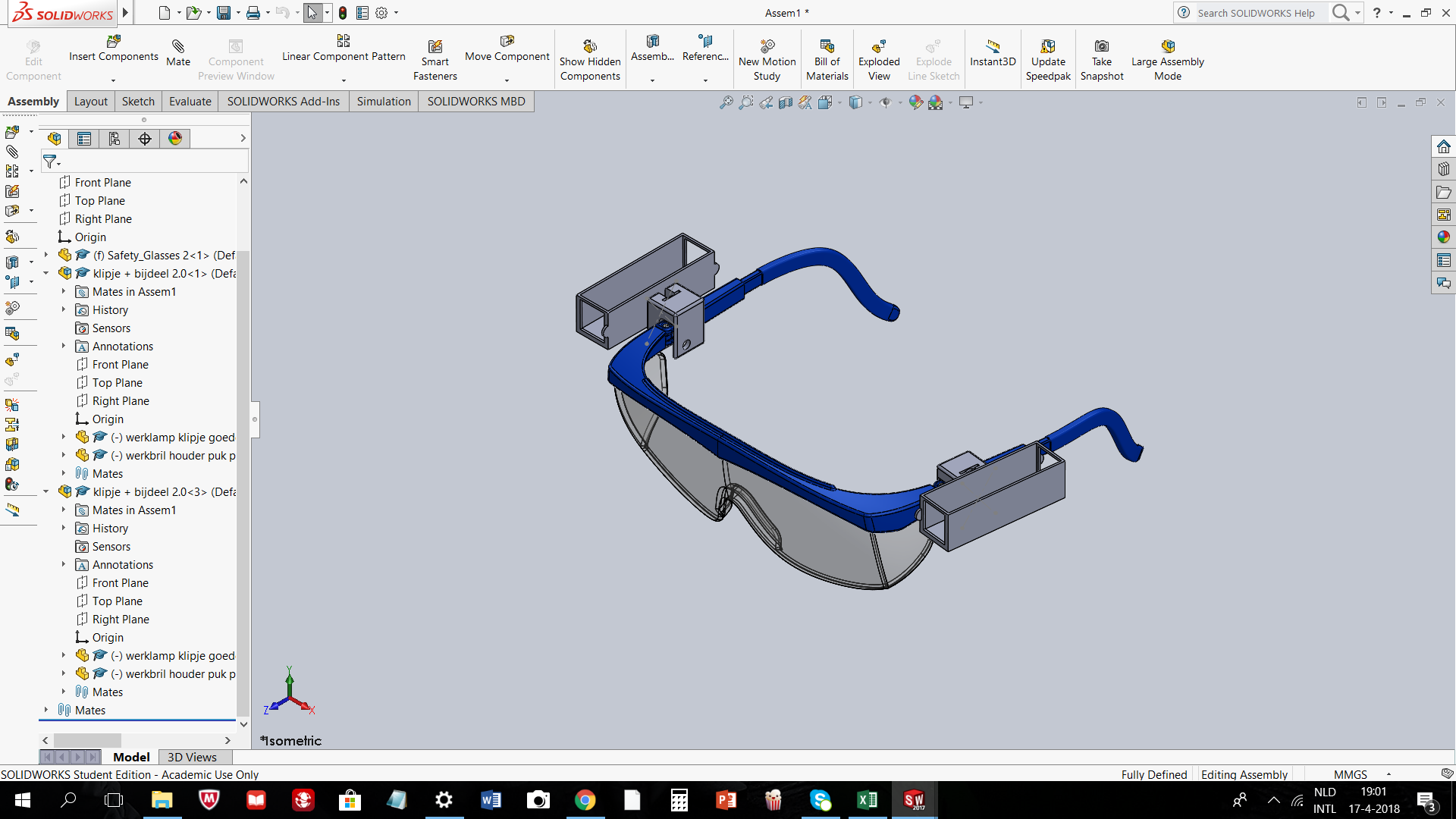 werktekening
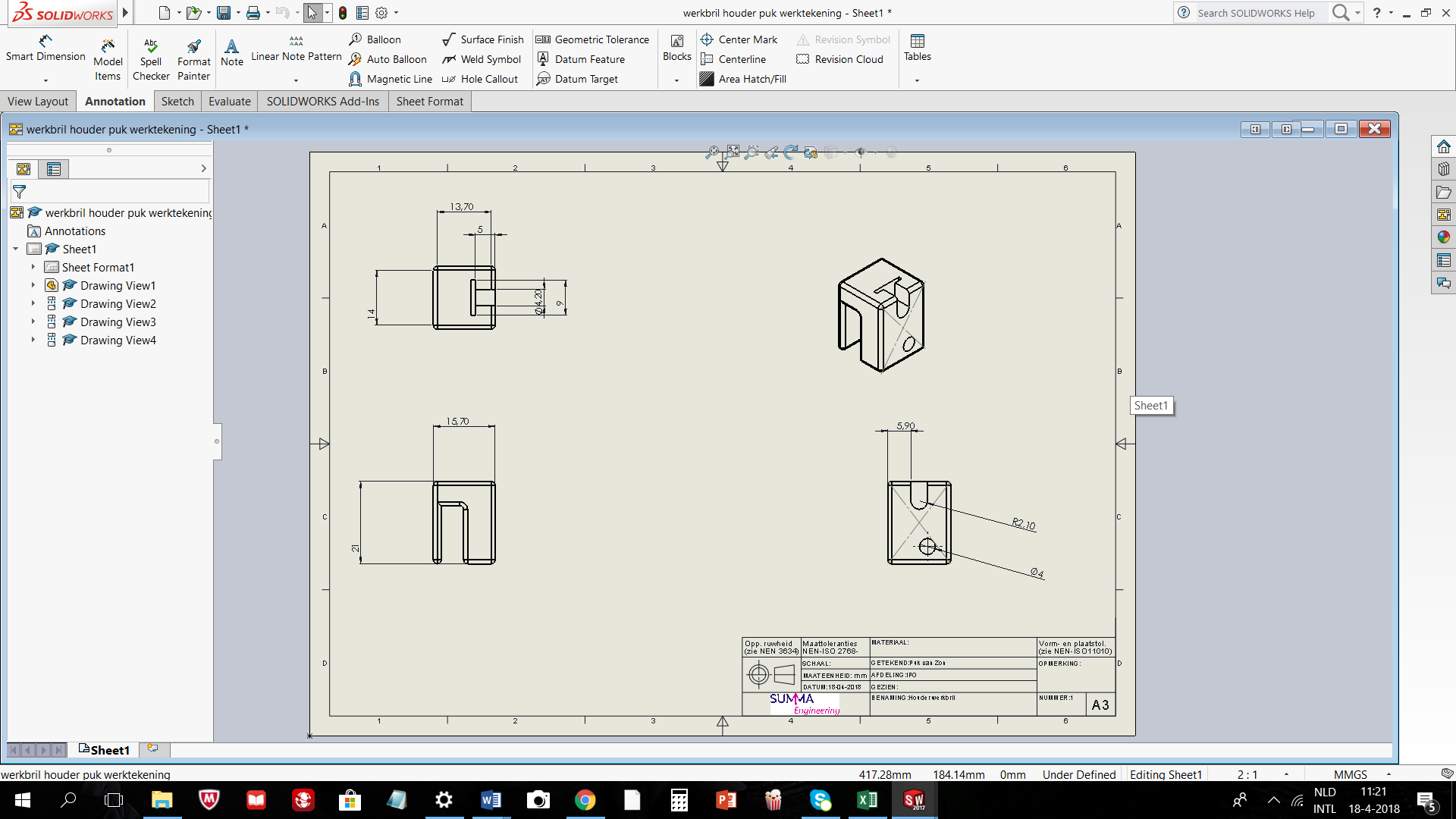 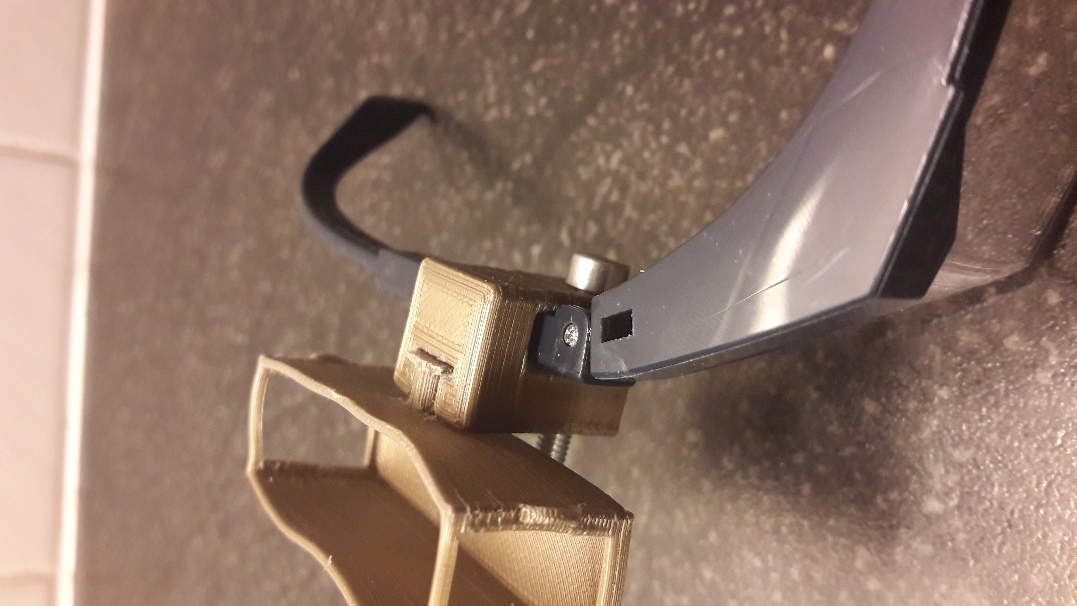 problemen
Vervormen door warme temperaturen
Wat ga je eraan doen
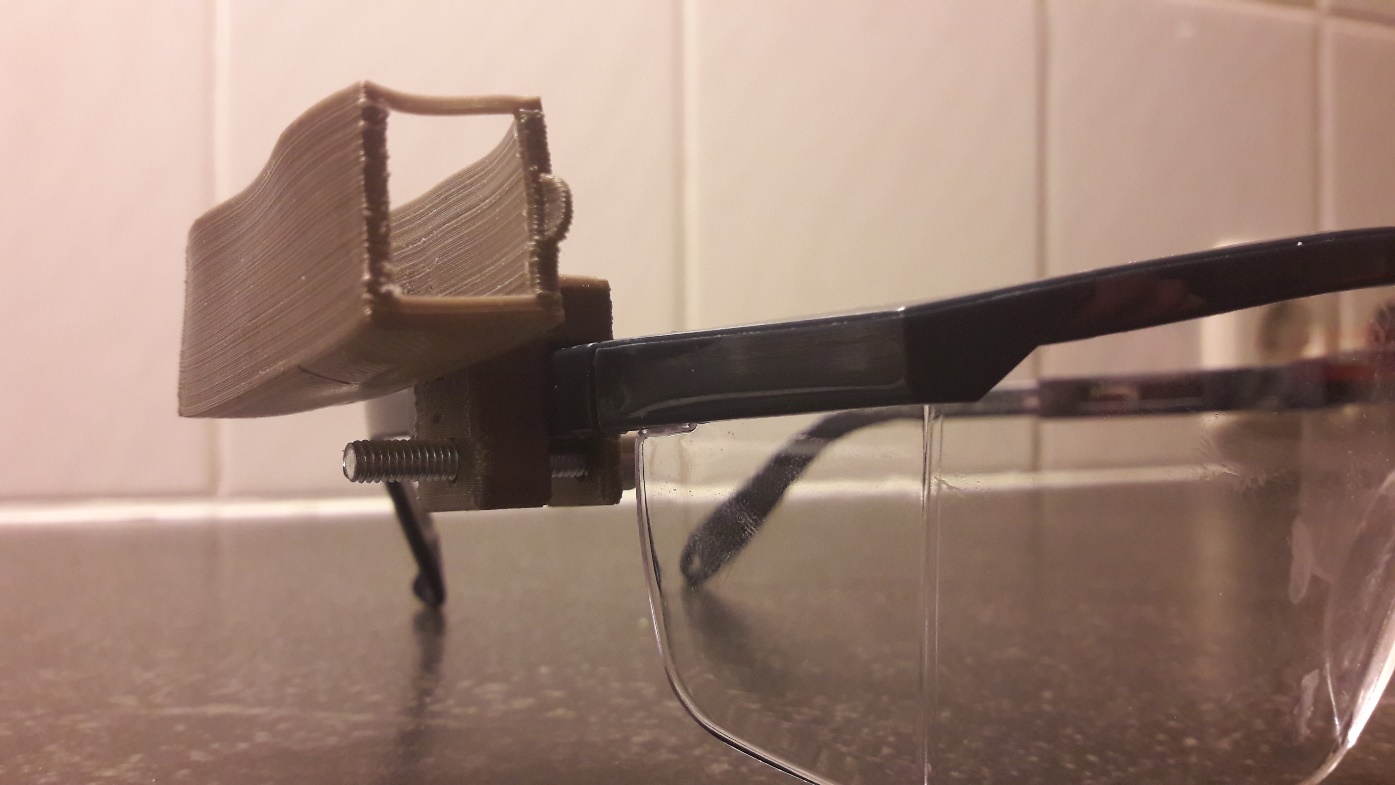 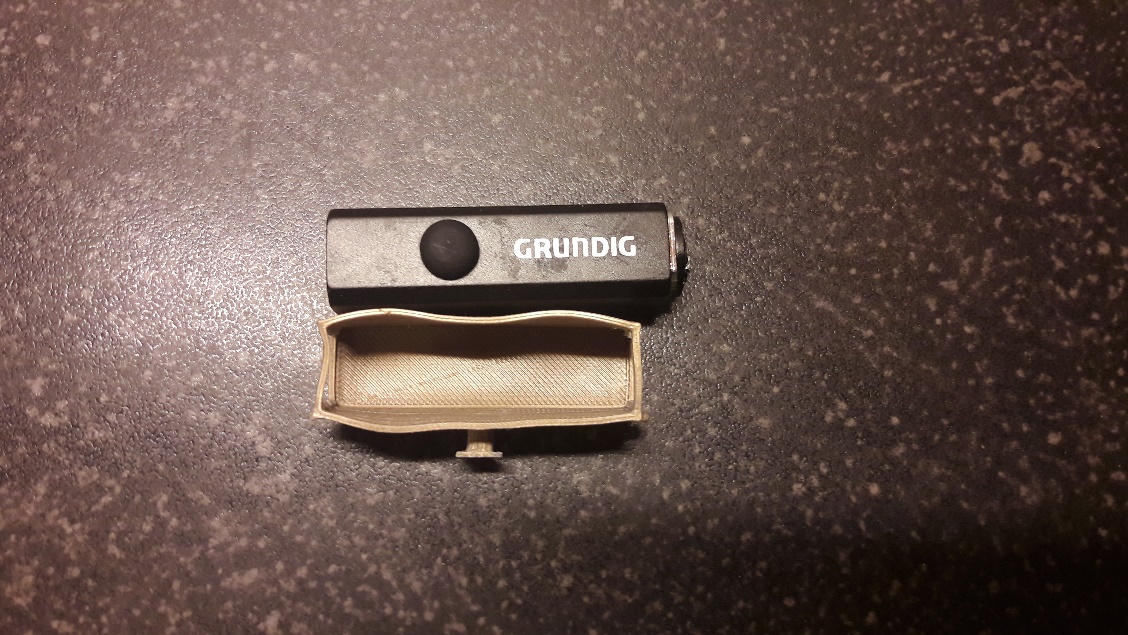 Eindontwerp
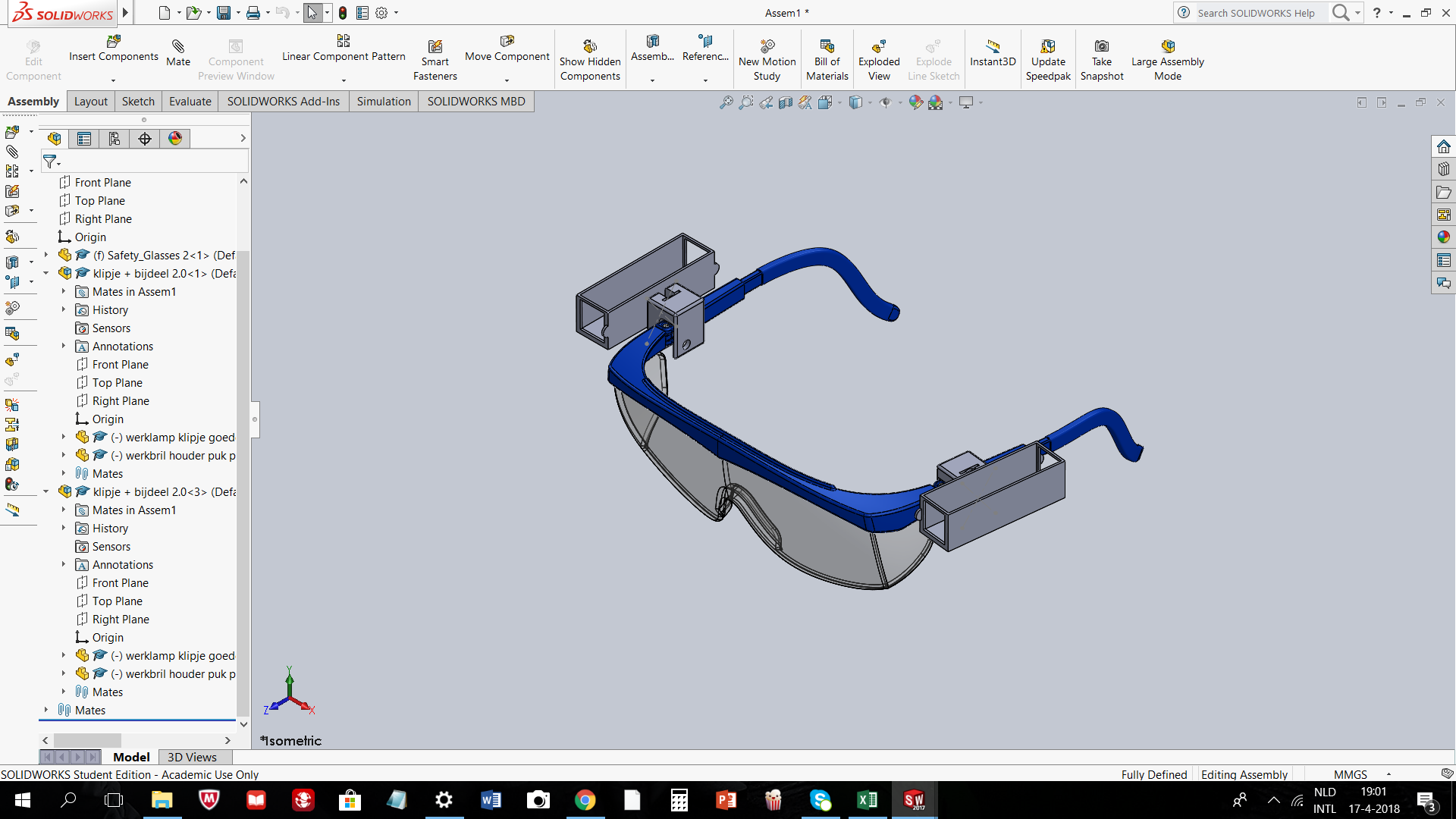